Module 1: Budgeting
July 9, 2019
Doug Kramer
Doug Kramer
Social Studies teacher at Herricks High School, in New Hyde Park, NY since 2001.
Before teaching I was Vice President of Portfolio Acquisitions and Regional Manager for Arbor Commercial Mortgage.
Helped develop the Career and Financial Management Resource Guide for the NYS Career and Management Curriculum Framework.
Co-Advisor of Euro Challenge and Fed Challenge Economic Competition Teams 
I coach Cross Country in the fall and Girls Spring Track in the Spring
I enjoy traveling, playing volleyball and basketball, cycling, running.
www.councilforeconed.org
2
[Speaker Notes: My background is more economics so I embed this in a non-AP economics course. I connect macro/micro concepts with personal finance. I use some in my AP class too.

For this presentation I stayed with the personal finance presentation but if you would like to hear ideas on how to incorporate these ideas in a more standard economics class, I’ll be happy to go over them in the Q&A at the end.

Lastly, most plans and resources are targeted to grades 9-12. Most of the resources I will go through have younger categories available. These, especially pieces are great for lesson differentiation.]
Key Ideas
Why is it important to budget?

How do budgets apply to financial goals?

What factors need to be considered when developing a budget?

The importance of saving.

How do we practice good decision making?

Why do so many goals go unmet?
www.councilforeconed.org
3
[Speaker Notes: Idea of budgeting is boring and tedious, so why?
 Needs a hook to their reality or aspirations…]
Why Budget?
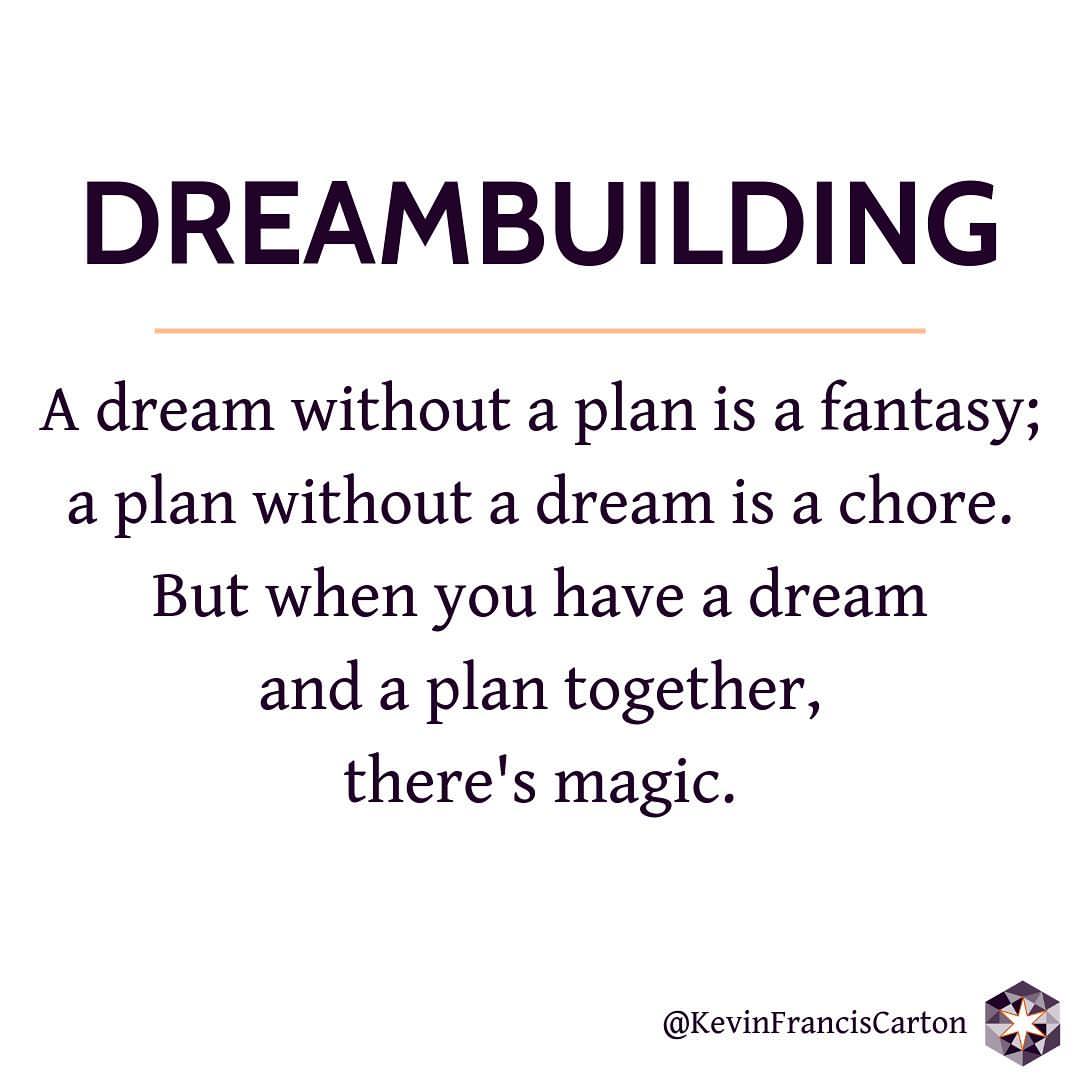 4
www.councilforeconed.org
Understanding Financial Goals
www.councilforeconed.org
5
[Speaker Notes: Budgeting, Money Management, Financial Planning.. All the same goal. We need money for our lives and our plans.

In the industry..
“Live like you will die tomorrow but plan like you will live to 100”

Enter trade-offs and opportunity costs.]
Purpose of a Budget
Budgets allow people to quantify their goals. 

Many goals seem out of reach without the details. 

Once they start making money they can feel like there is always enough and run out quickly.

Do you like report cards?
Yes if you do well, no if you do not meet your expectations.
Reviewing your budget regularly keeps you on track.
www.councilforeconed.org
6
[Speaker Notes: Think of it as your financial GPS.]
Purpose of a BudgetExamples of the importance:
Answer students’ skepticism!
	“Yeah, but I will be a professional athlete and not have to worry about money!”







5 Reasons Why 80% Of Retired NFL Players Go Broke
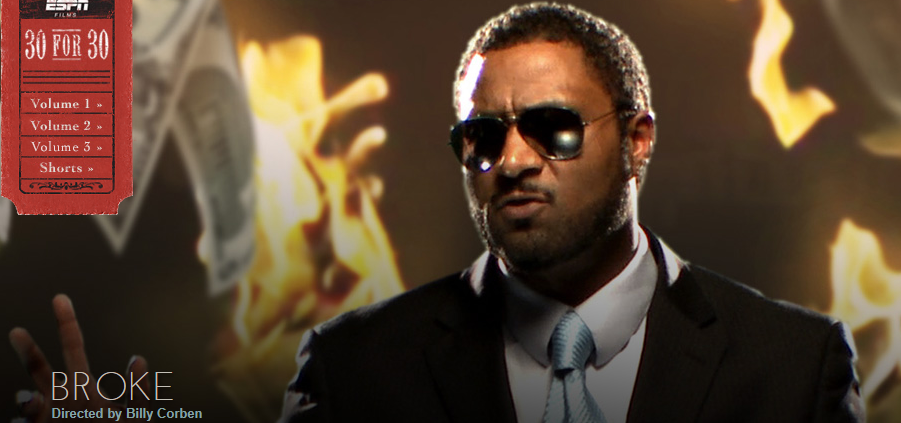 www.councilforeconed.org
7
[Speaker Notes: In our society, so many want to be rich.

The fact is it takes work and focus. The internet story that quickly, a start up goes public and I am worth millions or billions is barely a tiny fraction of the economy. Most wealthy people that have not inherited their money work at it carefully and most importantly, learn how to control it.

Here are examples behind the “easy” thoughts.
30 for 30 is an ESPN documentary. Well done. If you have access can be used as an extension activity, extra credit etc.

Article highlights the reality vs the myth most young people have about celebrity and money.]
Purpose of a BudgetExamples of the importance:
“Yeah, but I will be an entrepreneur like Jeff Bezos and 	not have to worry about money!”







5 Successful Companies That Didn't Make a Dollar for 5 Years
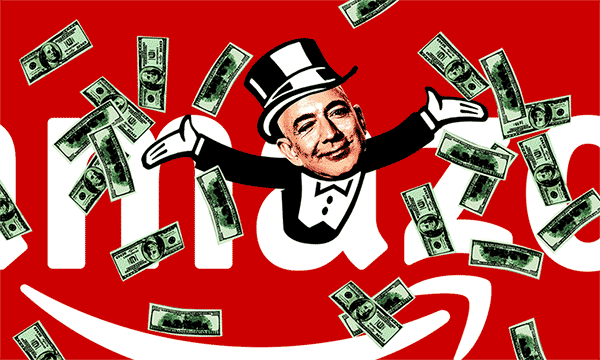 8
www.councilforeconed.org
[Speaker Notes: Five popular large companies like FedEx, Amazon, Tesla]
Purpose of a BudgetExamples of the importance:
“Yeah, I’ll just win the lottery and not have to worry about money!”







Why do 70 percent of lottery winners end up bankrupt?
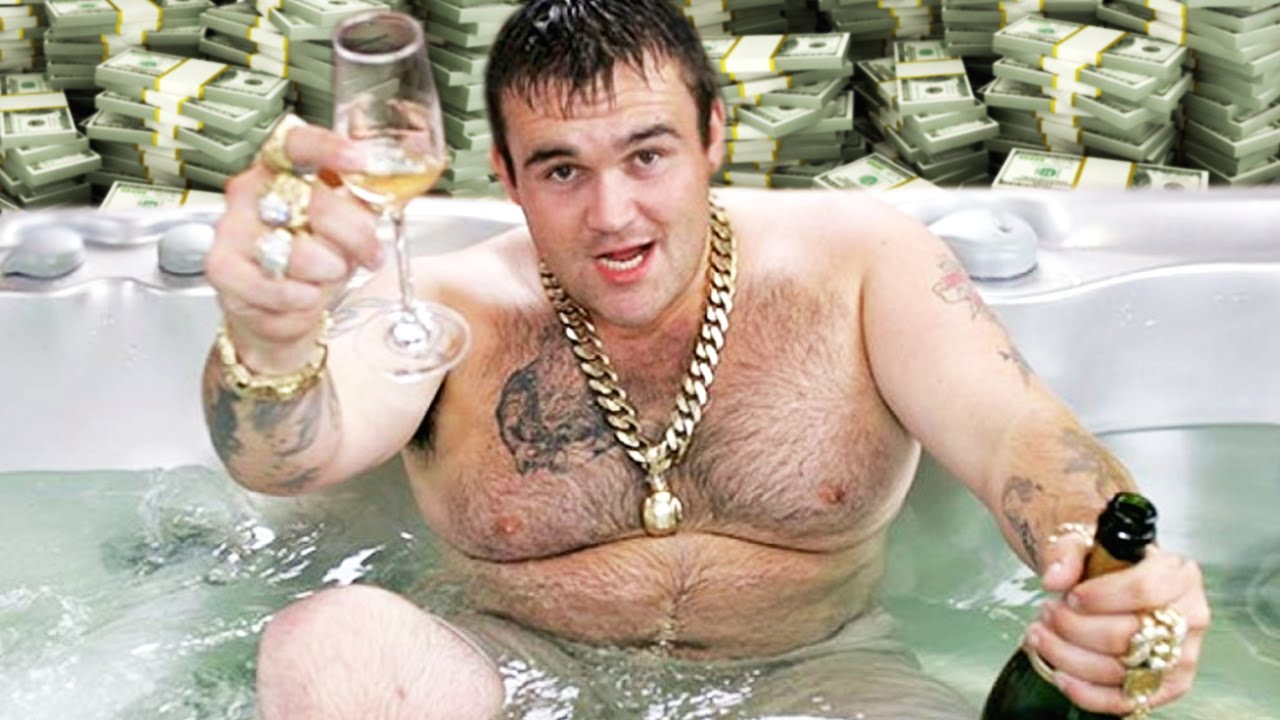 www.councilforeconed.org
9
[Speaker Notes: The Curse of the Lottery!
But really and windfall, that first mega music deal, inheritance, etc.]
Budget Factors
Scarcity: The cornerstone of economics. 
We have limited resources and unlimited wants.
What factors must we consider?
What are needs vs. wants?
What about emergencies?
Do I have flexibility?
Emergency funds
Fixed vs. variable expenses
10
www.councilforeconed.org
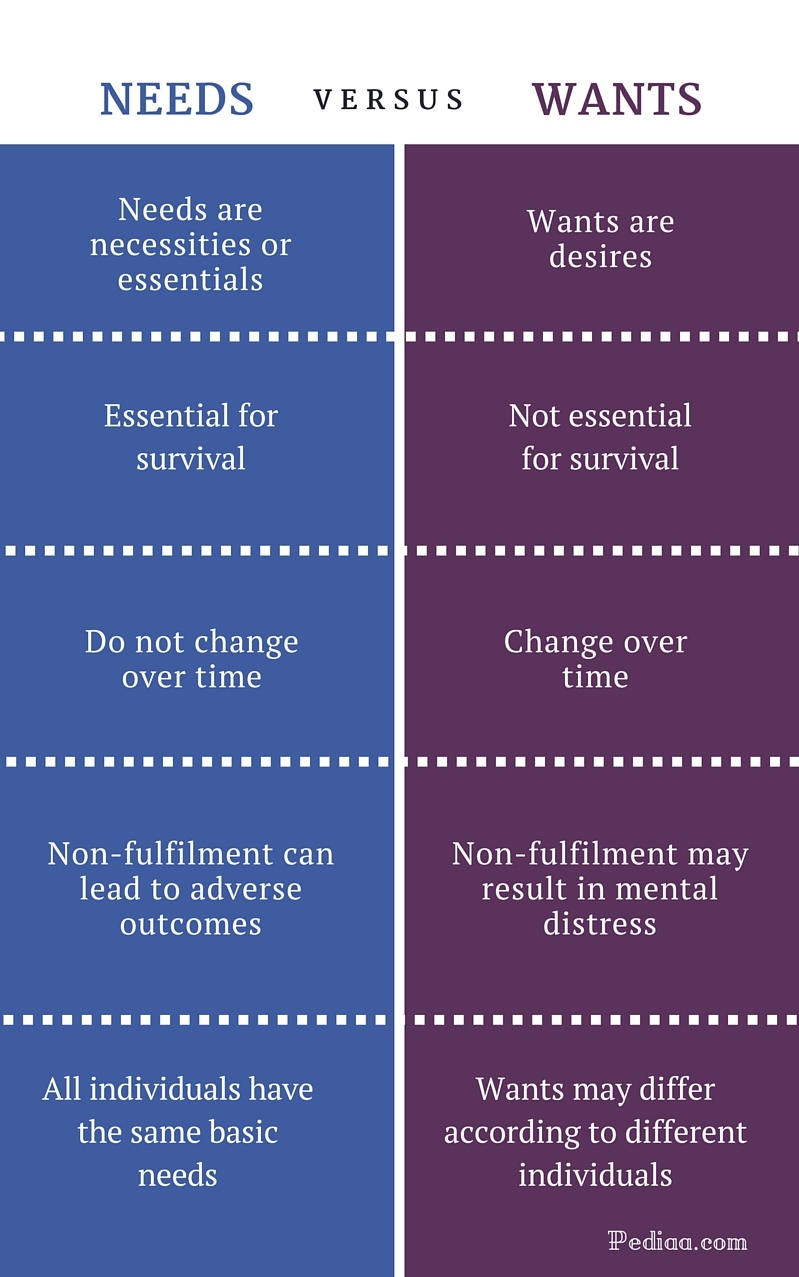 Budget Factors
11
www.councilforeconed.org
[Speaker Notes: How many of us had THIS conversation with our own parents?!]
What are needs vs. wants?
This is interesting with students. The easy answers are rent, etc.
It is in the detail that students realize it becomes a very personal process.
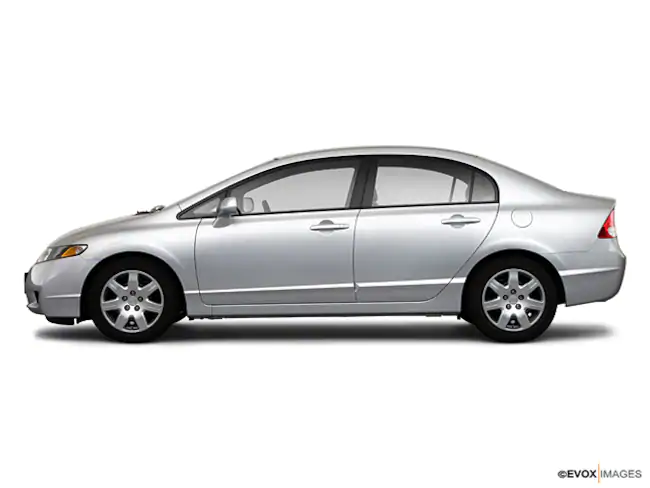 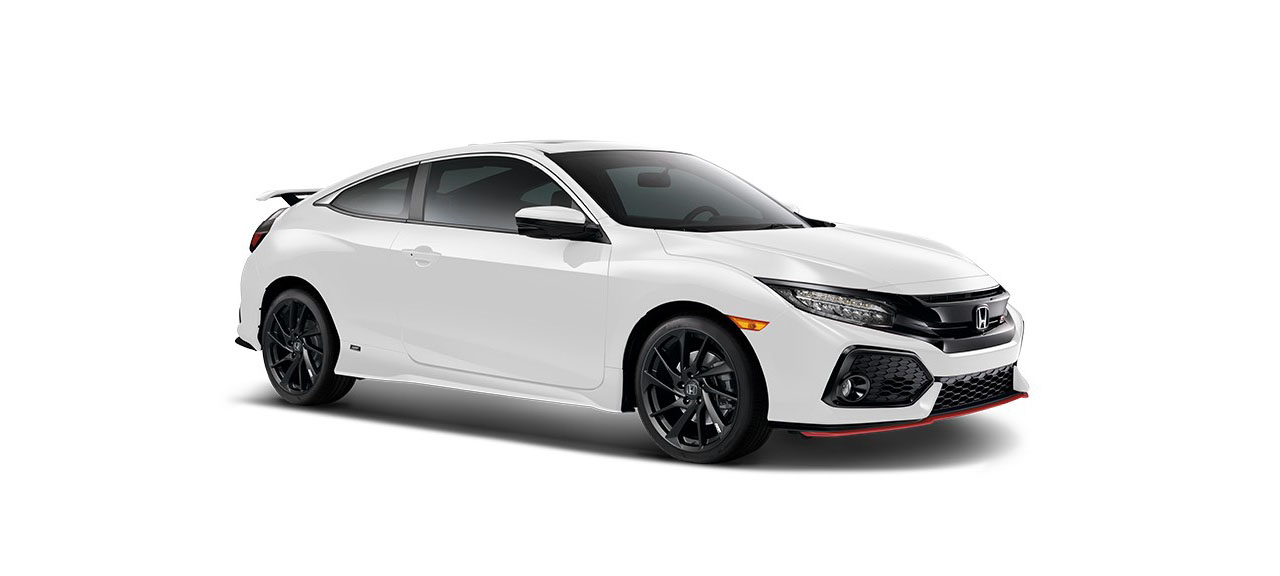 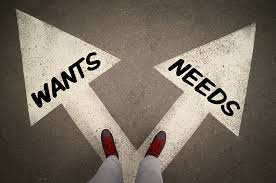 Lesson Idea
Suzie Orman
Can I afford it?
12
www.councilforeconed.org
[Speaker Notes: It is all personal. What makes so much sense to one makes none to another [Suzie Orman]. This doesn’t even go to the concepts of future value of money.]
Fixed vs. Variable Expenses
Knowing where you have 
flexibility in your budget 
is important.





Fixed vs Variable 
Income (salary vs overtime, commissions, tips, bonuses)
Expenses (Rent vs. Electric)
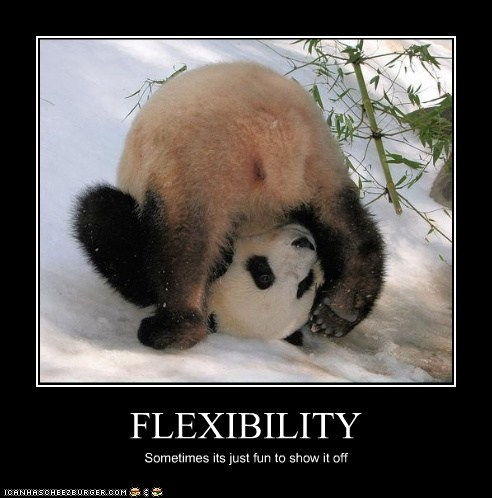 Lesson Idea
13
www.councilforeconed.org
[Speaker Notes: Flexibility = Path to happiness / Emotional and Financial

Note: Dreams and ideas only get more expensive!!]
Savings
“Pay Yourself First”

Premier concept in budgeting. Waiting until after, it never happens.
Emergency Fund
[3-6 months of expenses]
Short Term Goals
[up to 12 months]
Mid Term Goals
[up to 5 + years]
Long Term Goals
[Financial Security/Retirement]
14
www.councilforeconed.org
[Speaker Notes: Emergency 1st 
Short term
Mid-term
Long Term – 	NEVER TOUCH! 
	Brief discussion why / Time value of money]
Savings
First savings goal is an Emergency Fund 
Needs to be safe.  
	Example insured bank deposits by FDIC.

Liquid or easily turned into cash.

Review your emergency needs regularly, i.e. annually.
www.councilforeconed.org
15
[Speaker Notes: Think: 2008 Financial crisis, Sandy, etc.
[not always a bad reason – trip of life time comes up, etc.]]
Emergency Fund
www.councilforeconed.org
16
Lesson Ideas
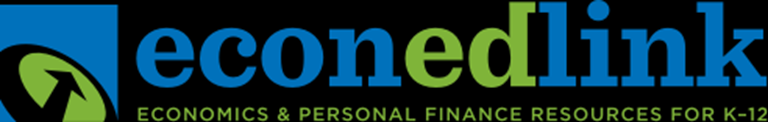 https://www.econedlink.org/resources/budgeting-video-and-quiz/

https://www.econedlink.org/resources/budgeting-basics/
17
www.councilforeconed.org
Balancing a Budget
the 3R’s behind purchase decision making.
Reality
Responsibility
Restraint
Example: College Budget
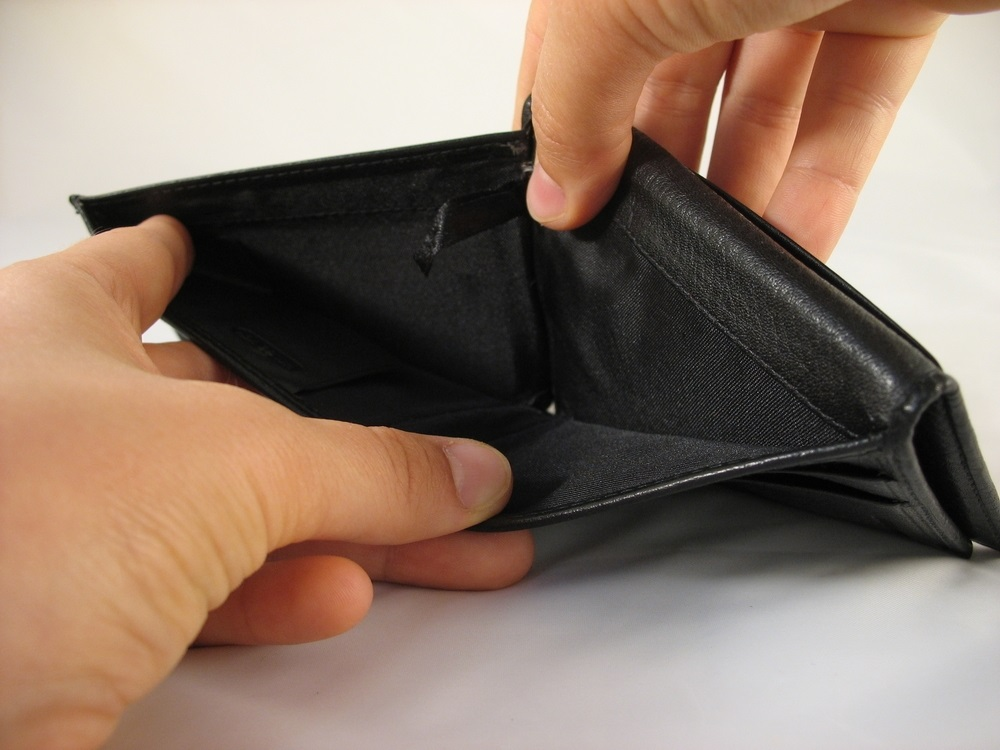 18
www.councilforeconed.org
Balancing a Budget
Distractions that will take you off budget
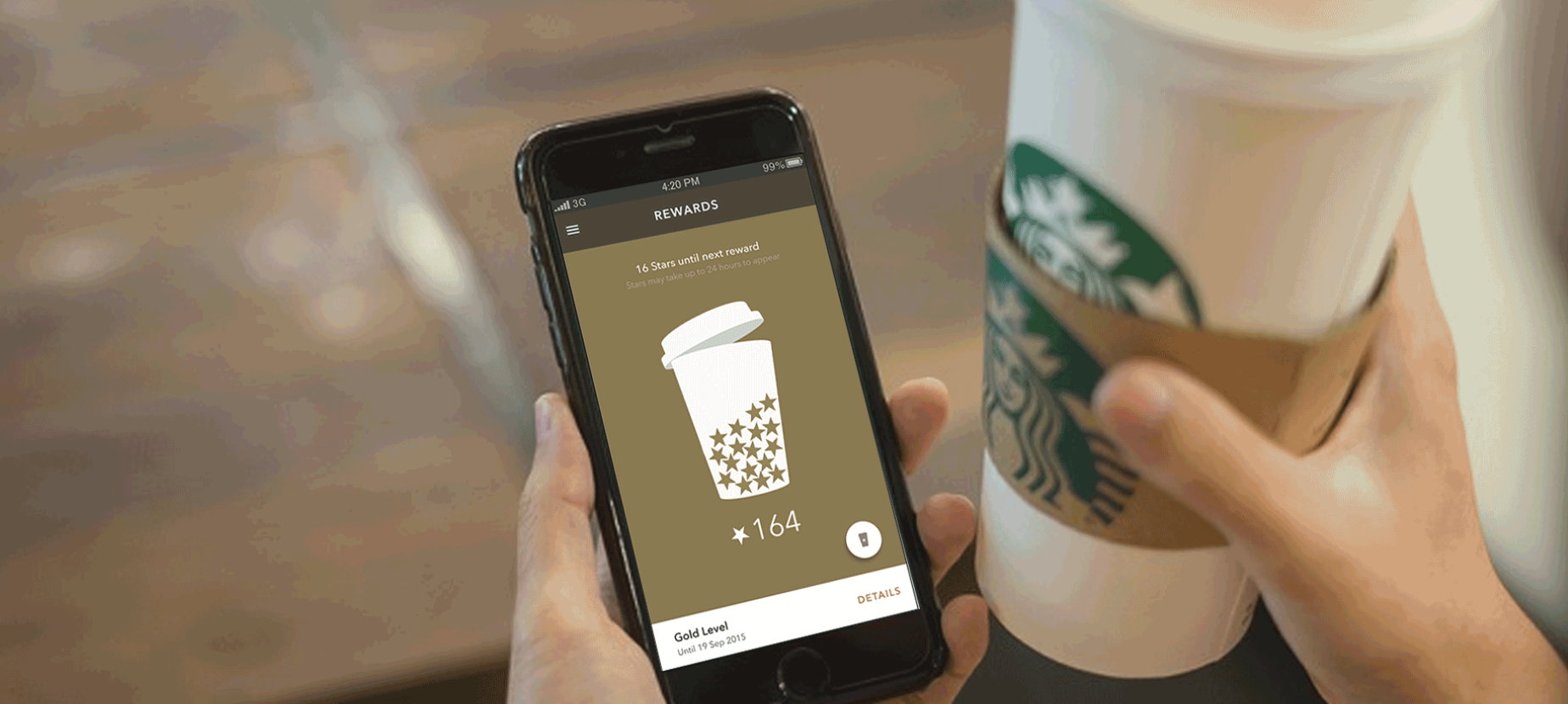 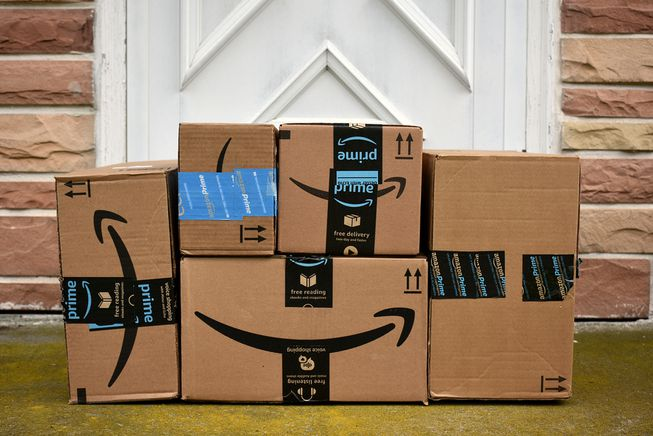 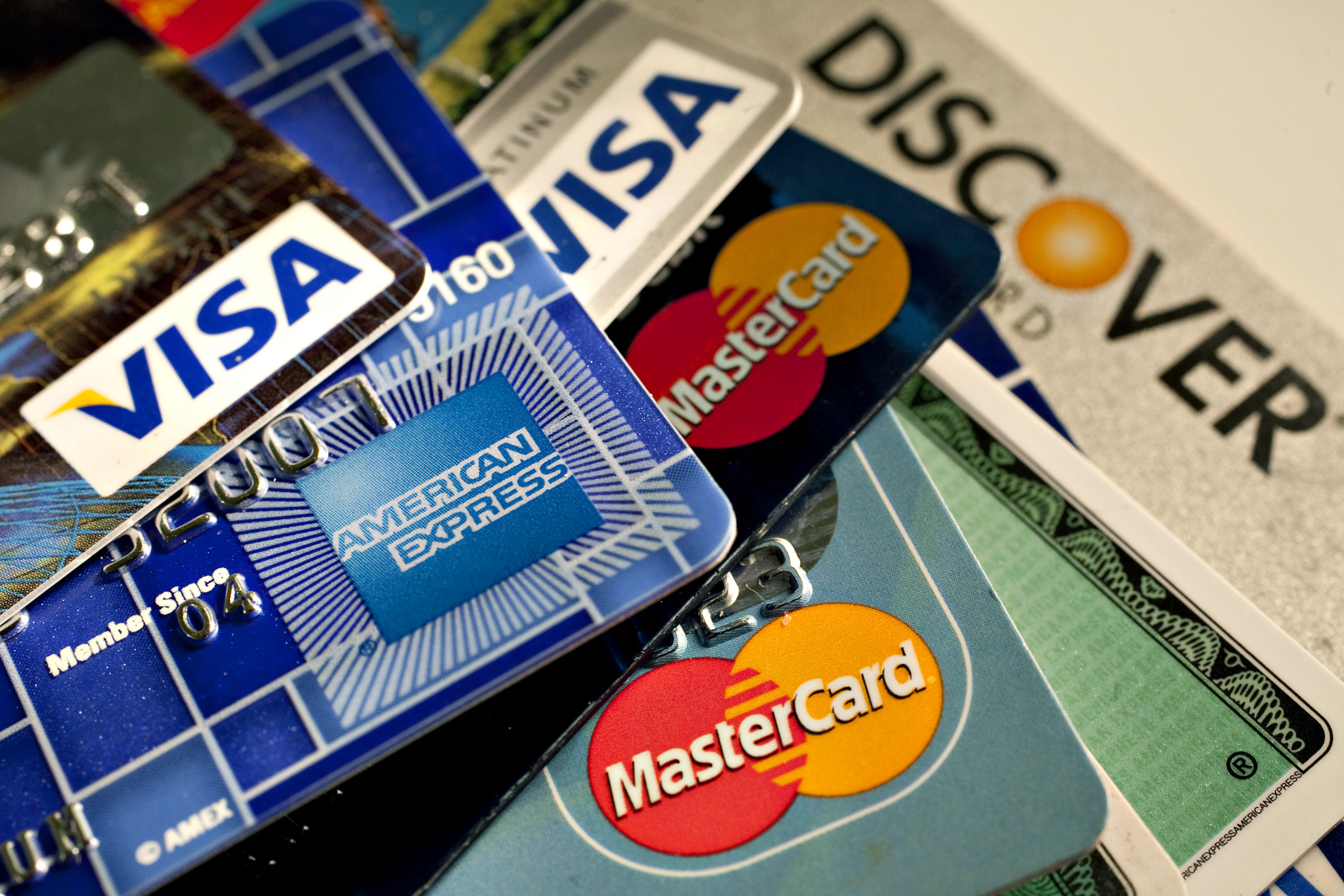 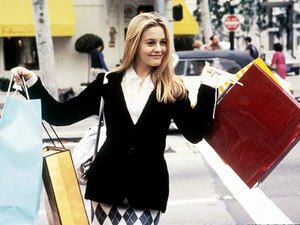 19
www.councilforeconed.org
Balance a Budget
Software / Apps the want to help.

Top 9 Personal Budget Software Apps

Top Free Personal Finance Software Choices
20
www.councilforeconed.org
More Lesson Resources
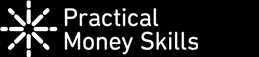 Lesson Plan

Student Resources
21
www.councilforeconed.org
More Lesson Resources
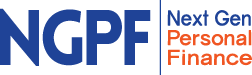 https://docs.google.com/document/d/1tH4AbGQP-e1AXxwDmD-lN8_yLVxd5yuz2HEWFcHivA0/edit#
22
www.councilforeconed.org
Extension / Culminating Project
Get a Life!

Work sheet
23
www.councilforeconed.org
Thank you!
If you have any questions, feel free to contact me @

Dougkramer1@gmail.com
www.councilforeconed.org
24